Муниципальное Автономное Дошкольное Образовательное Учреждение детский сад № 505
620041 г. Екатеринбург, ул. Советская,16а, т/ф (343)372-03-80
сайт:  madou505@mail.ru
Путешествие по реке Времени
«Защитники Отечества»

Подготовила: воспитатель Владимирова О.Г.
Тик так, тик так,
Время отмеряет шаг.
Стрелки мы переведем 
В древность с вами попадем
Богатыри
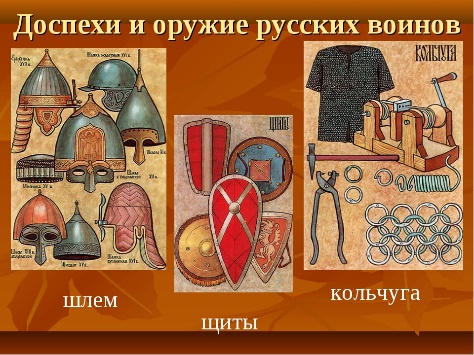 Тик так, тик так,
Время отмеряет шаг.
Стрелки мы переведем 
В старину мы попадем.
гусары
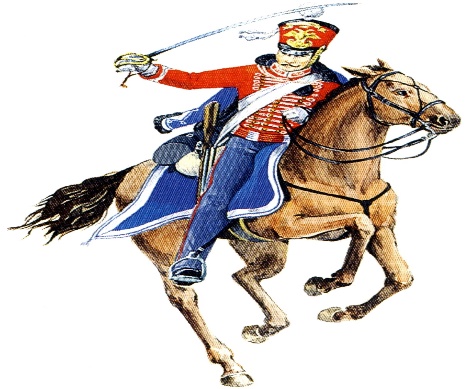 Михаил Илларионович Кутузов
Бородинское сражение
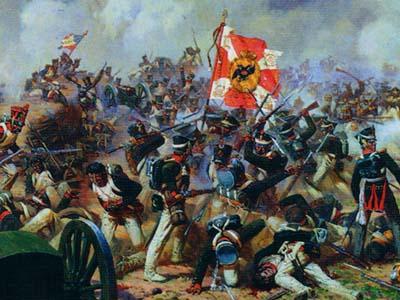 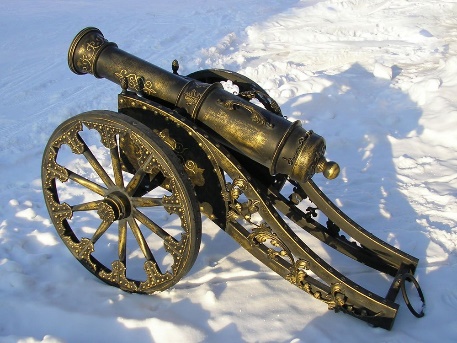 Орден имени Михаила КУТУЗОВА
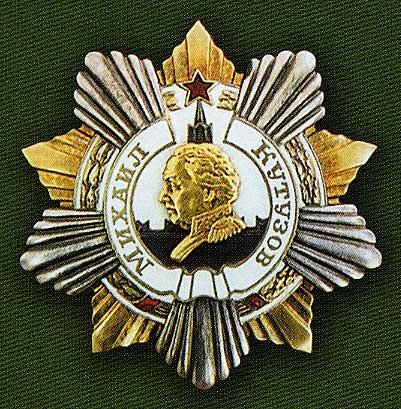 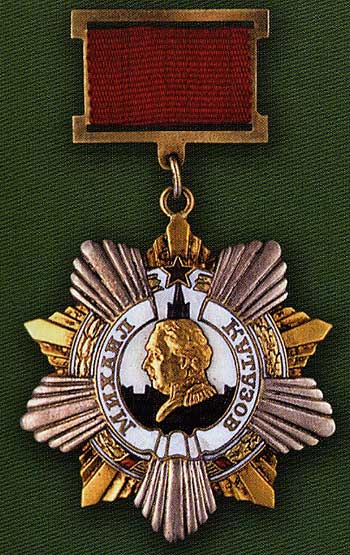 Велика Отечественная война
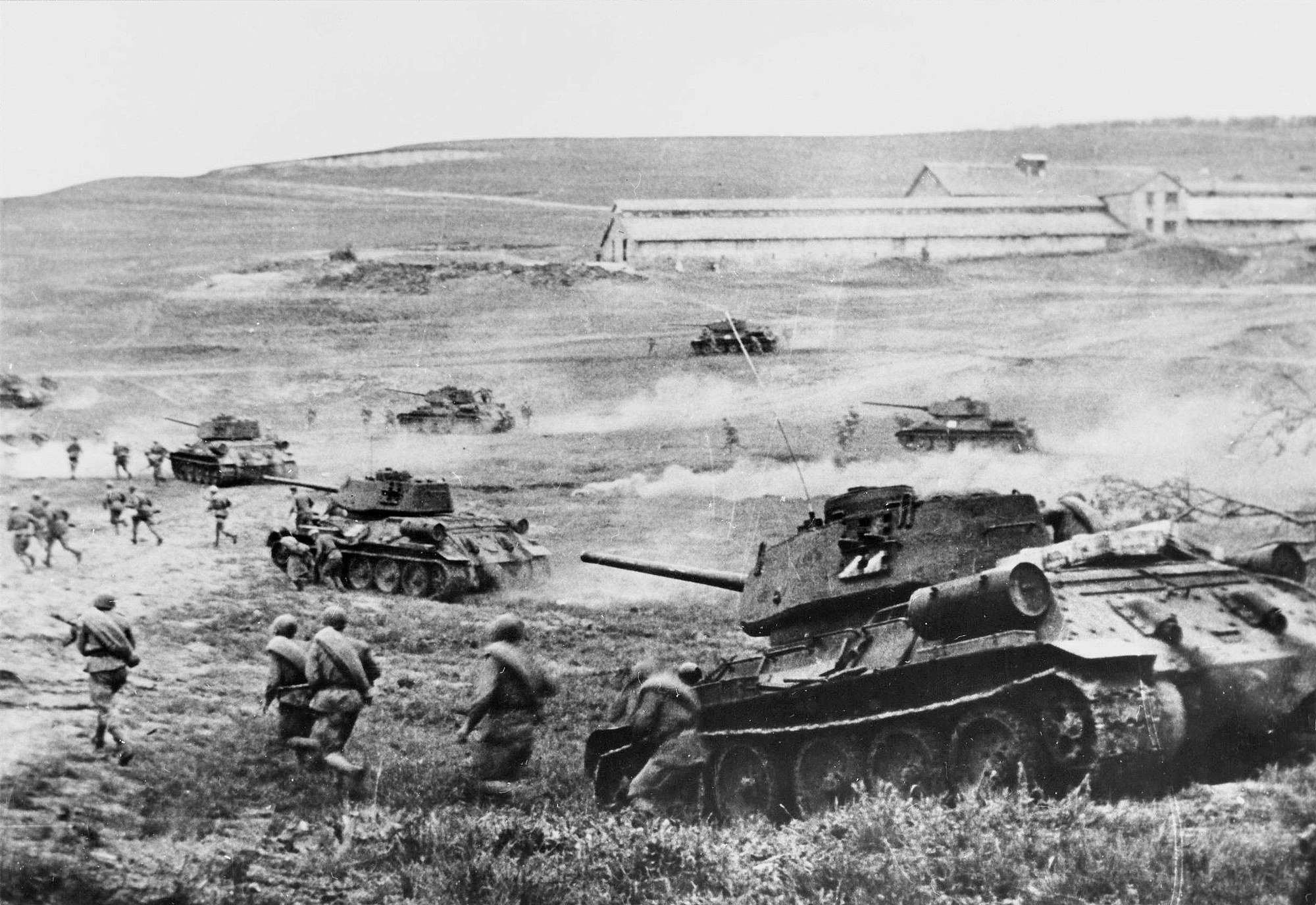 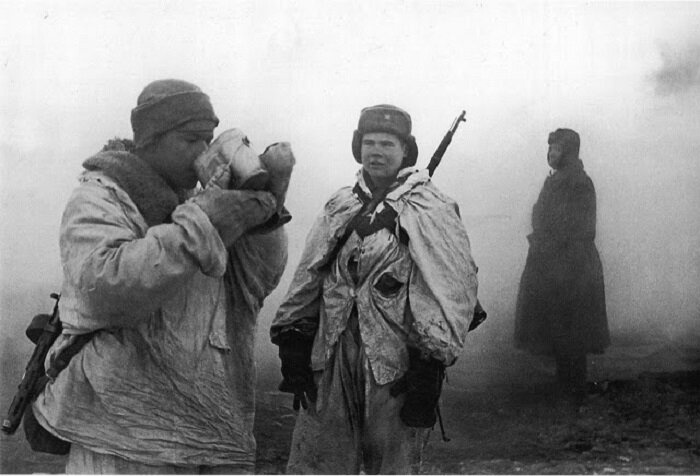 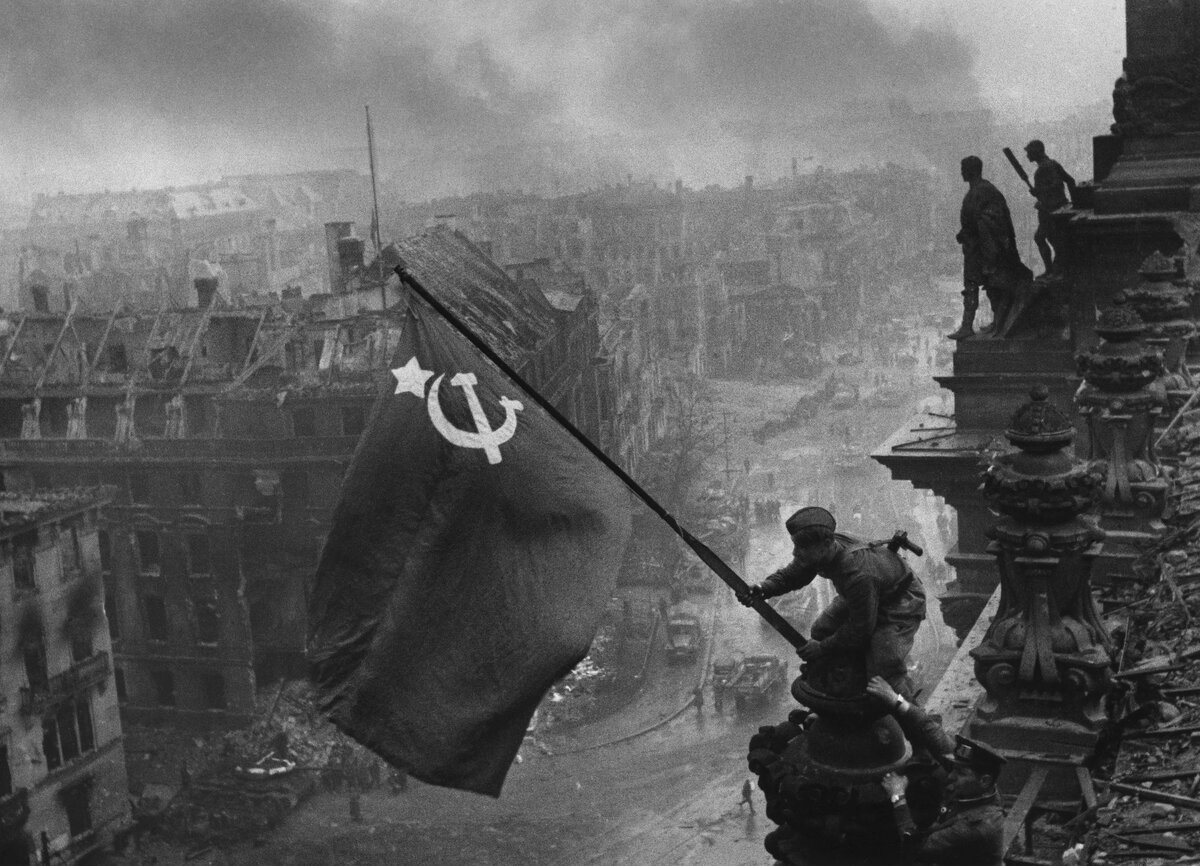 9 мая
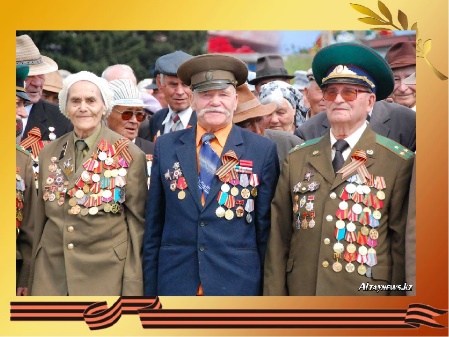 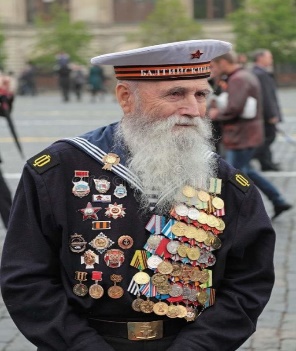 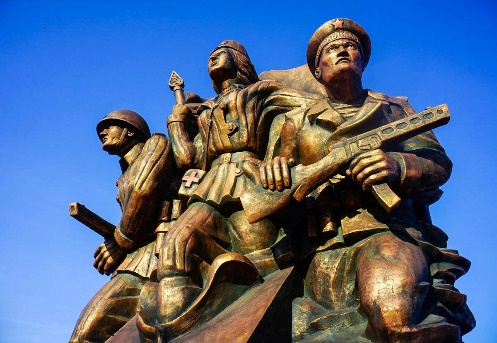 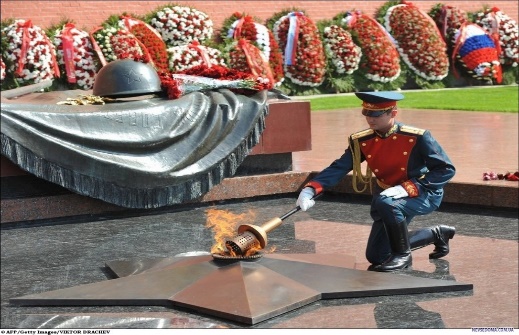 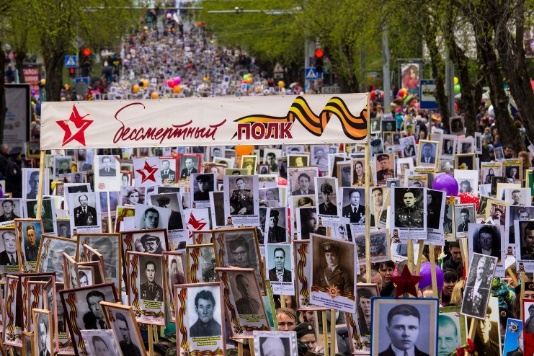 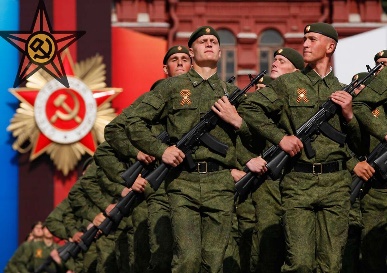 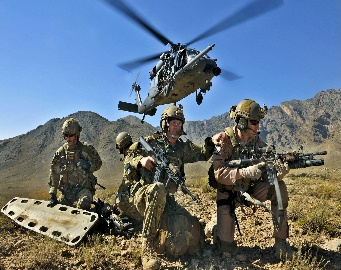 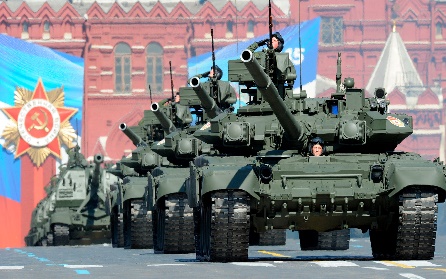 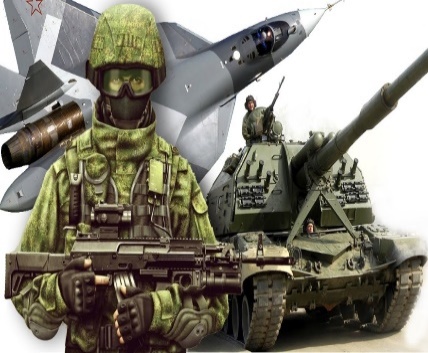 Боевая техника
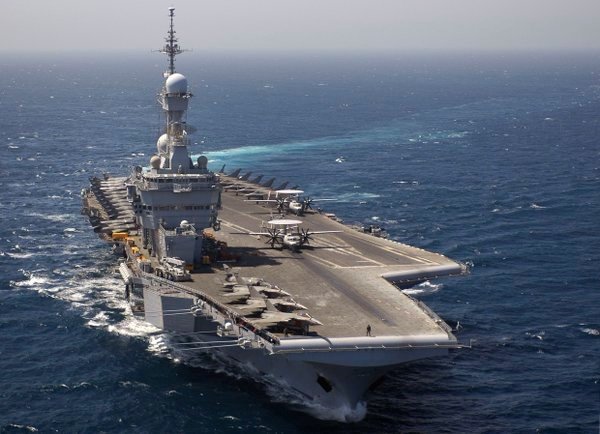 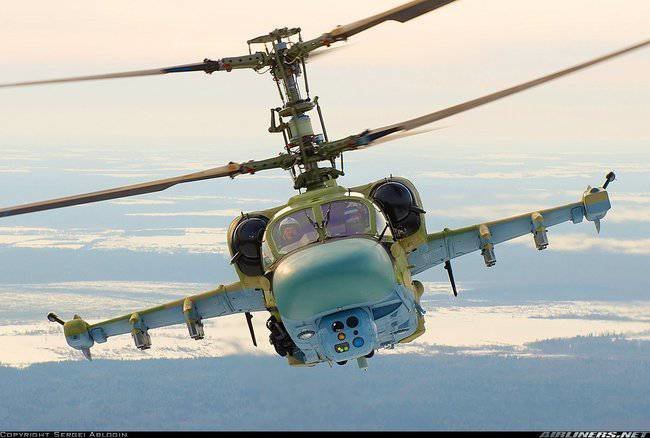 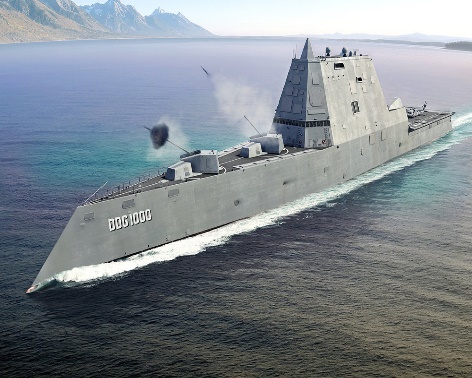 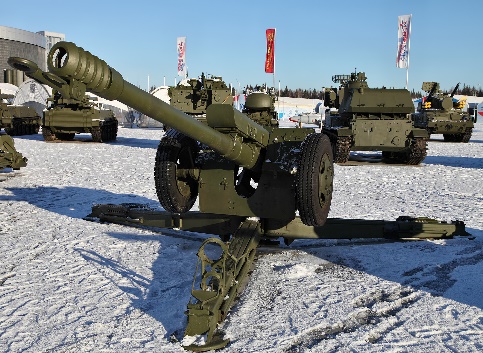 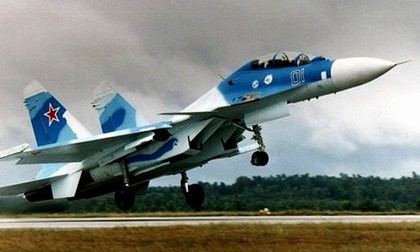